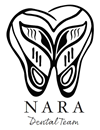 Not So Sweet Truth About Sugary Drinks By:  Sally Wiedeman, EPDH, MBA
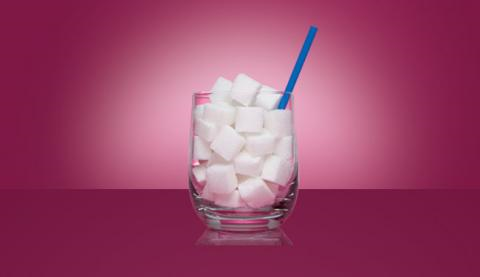 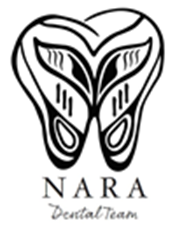 What Does a Gram of Sugar Look Like?
4 GRAMS of SUGAR = 1 TEASPOON
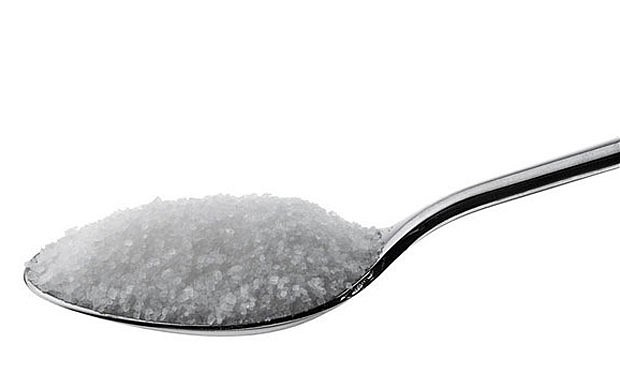 1 CUBE of SUGAR = 1 TEASPOON
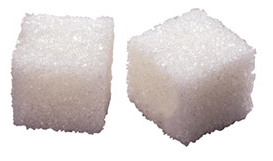 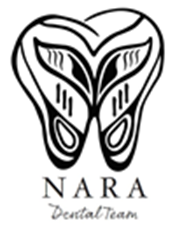 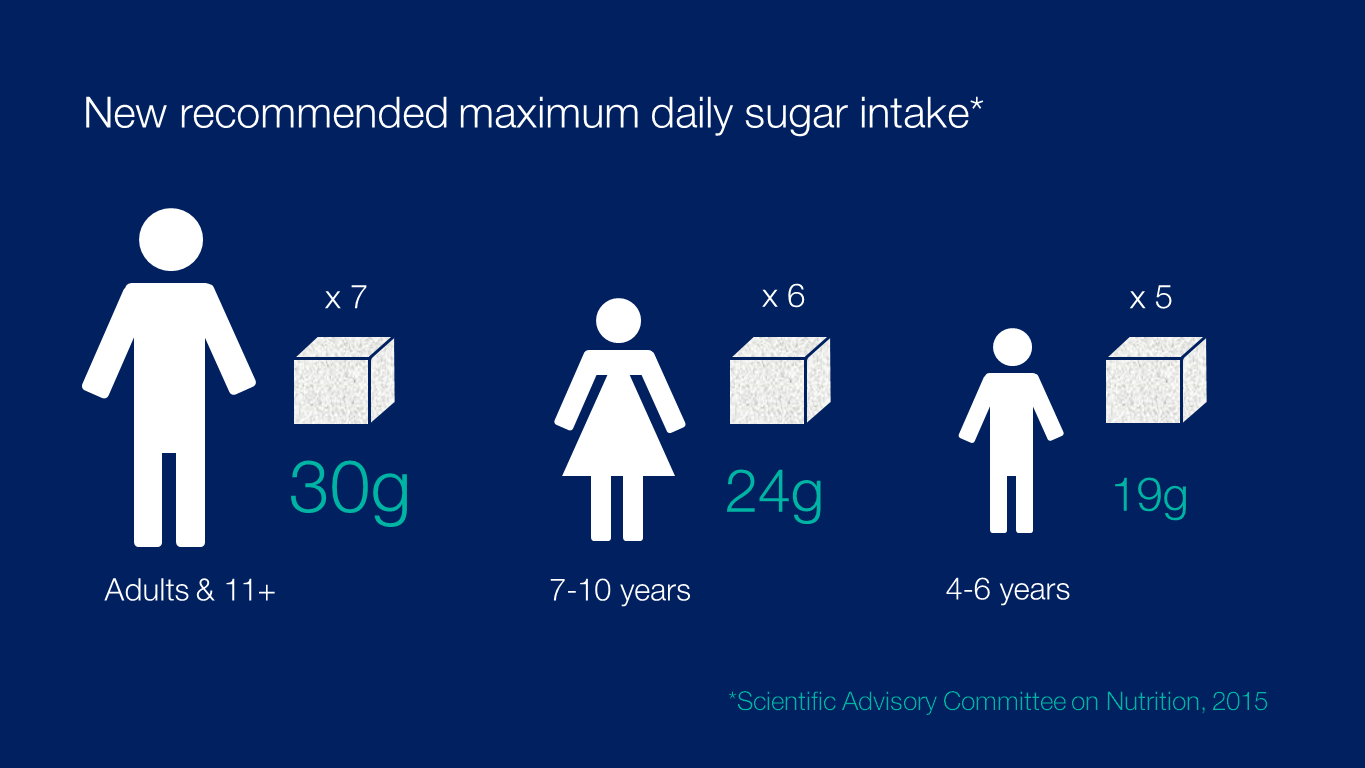 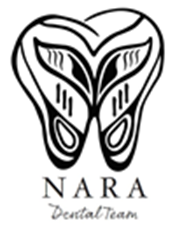 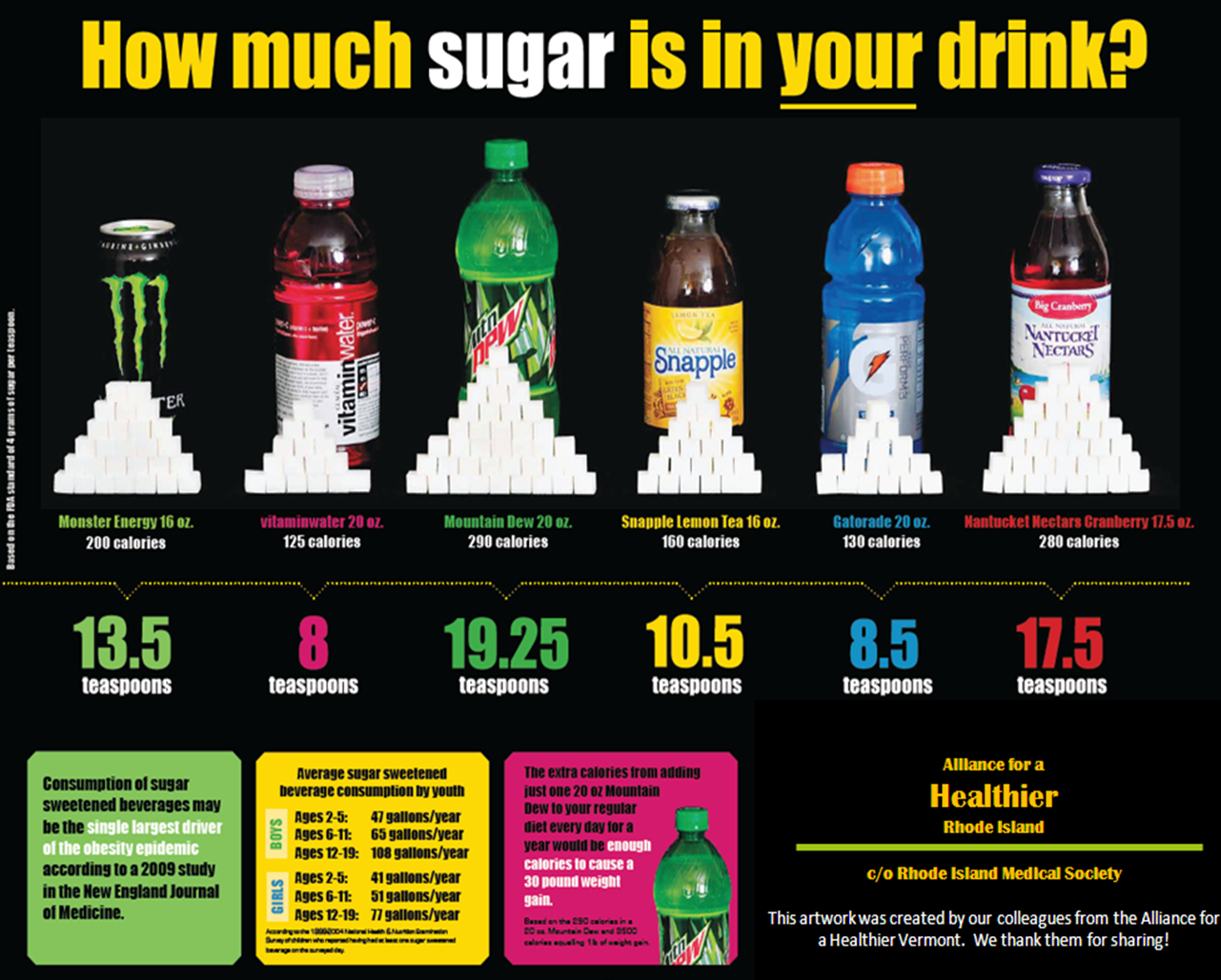 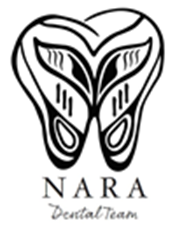 What is a pH Scale?
Used to determine the acidity or basicity (alkalinity) of a solution
Less than 7 = acidic
Greater than 7 = alkaline or basic
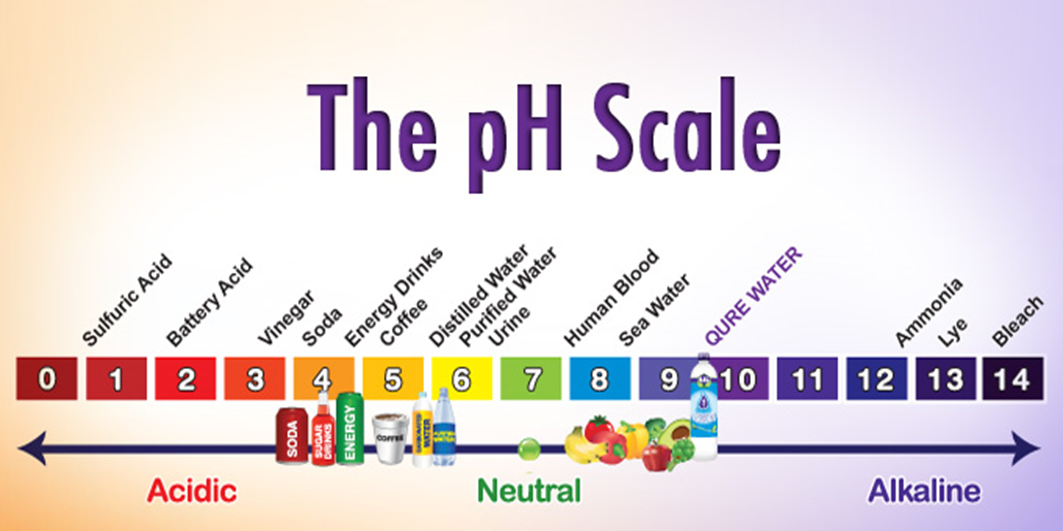 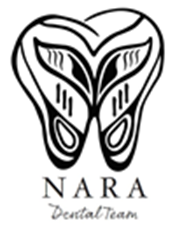 Why Does This Matter To Our Mouth?
A healthy mouth has a pH of 7.5
At pH of 5.5 enamel starts to break down
Increases our risk of cavities and sensitivity due to enamel erosion
Enamel erosion is irreversible
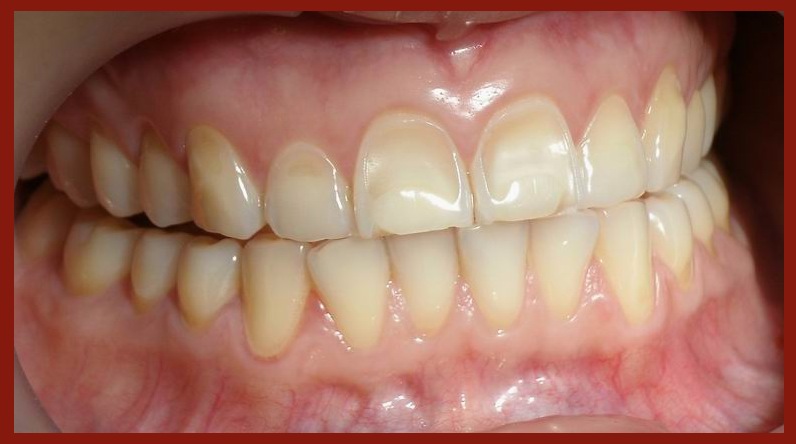 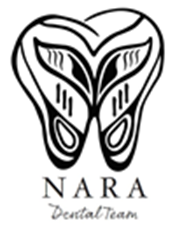 Sipping vs. Drinking Quickly
There is a 20 minute acid effect/reaction that occurs every time we take a drink of something acidic
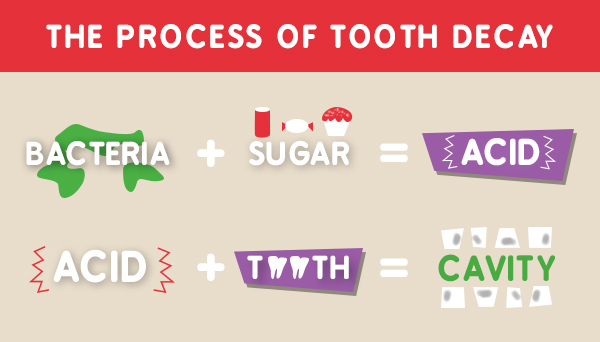 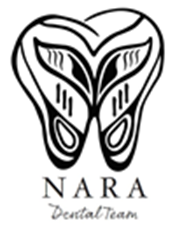 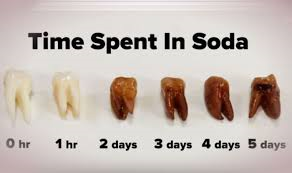 Click to add text
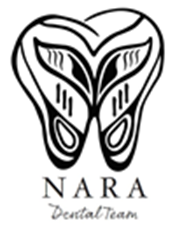 What can we do?
Drink with a meal, do not sip
Drink/rinse with water after 
Brush and floss daily
Use fluoridated toothpaste
Reduce the amount of sugary/acidic drinks
Have routine dental check-ups and cleanings
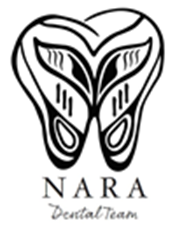 Questions?
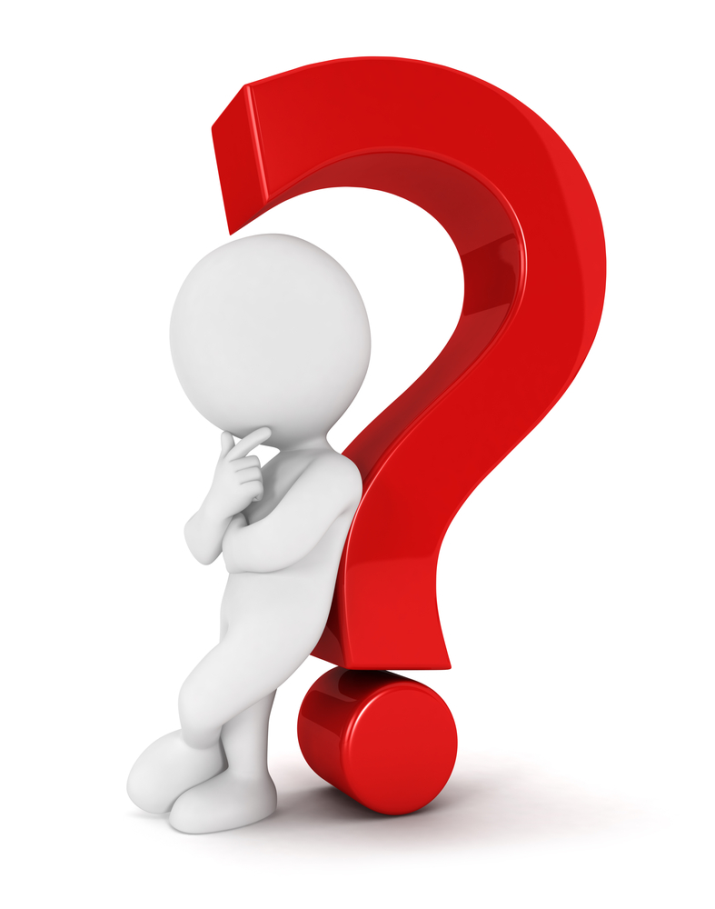